Objetivo de Aprendizaje: Conocer e interpretar por medio de la voz, canciones infantiles tradicionales.
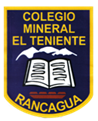 Comparte con tu familia canciones infantiles tradicionales. Socializa la palabra “Tradicional”
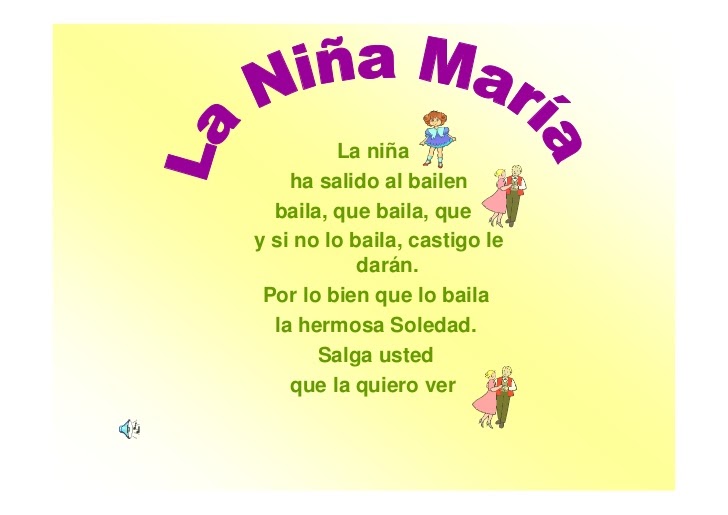 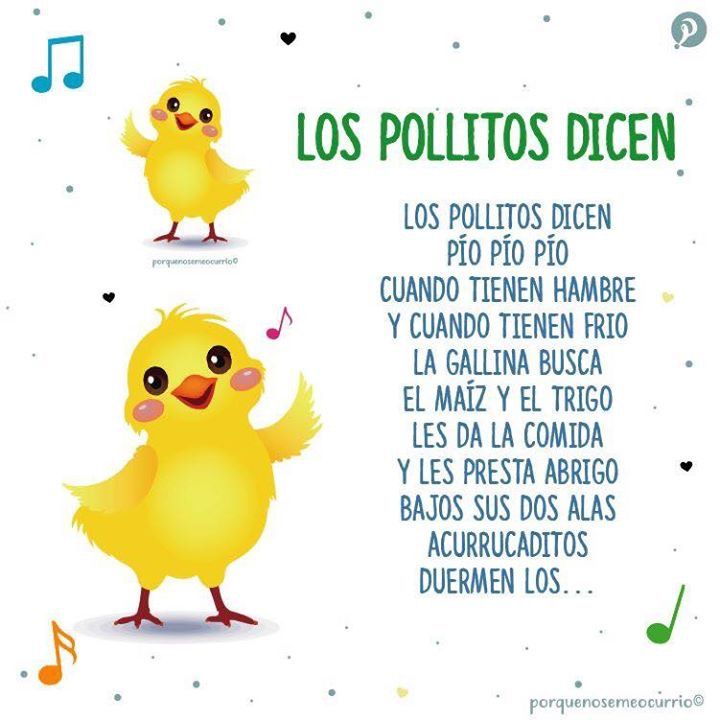 Recuerda  las vocales : a / e / i / o / u
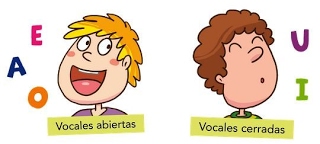 También recordemos los animales domésticos, que son los que viven cerca nuestro y los encontramos en las granjas.
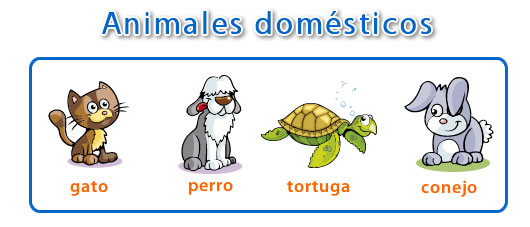 Dibuja en tu cuaderno de música tu mascota o un animal domestico que te gustaría tener. ¡Tú puedes!
EJEMPLOS:
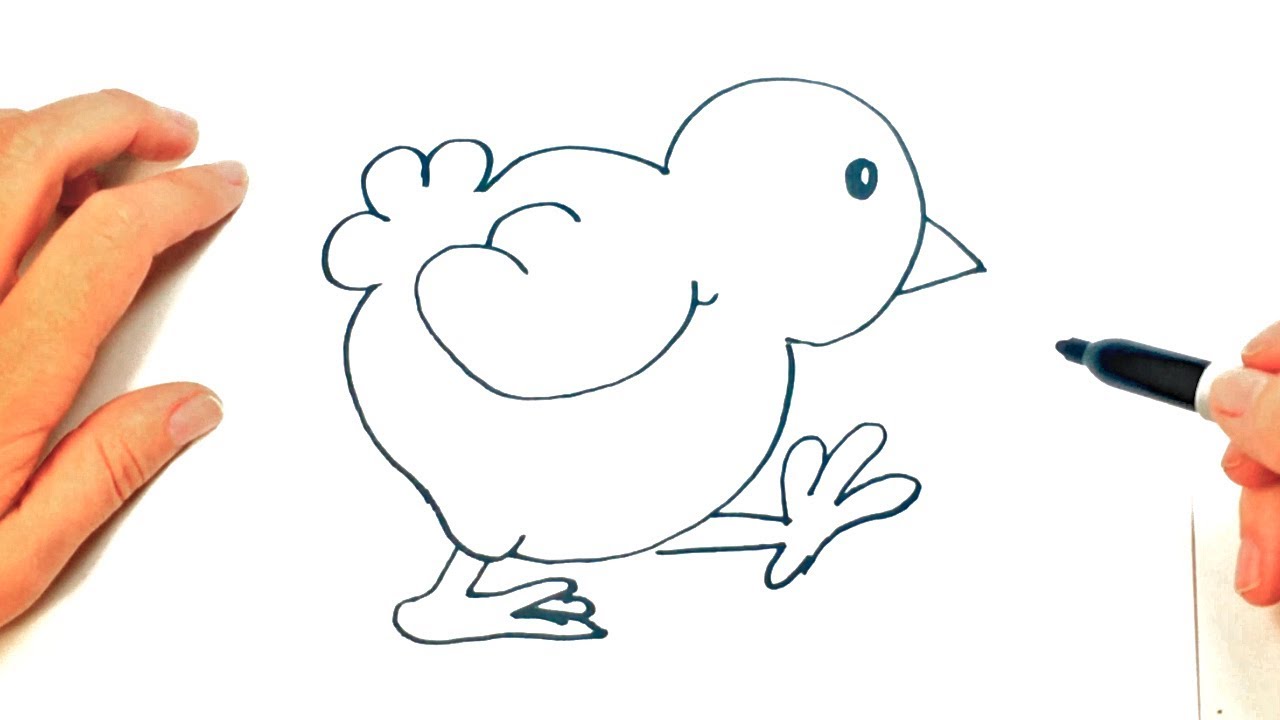 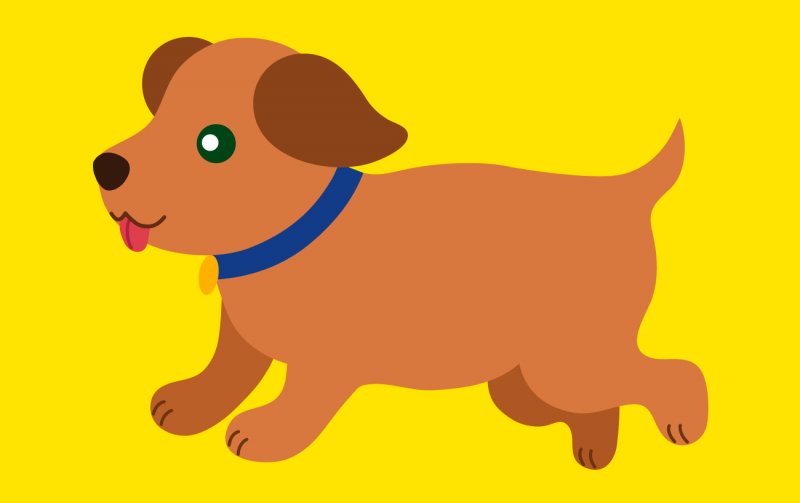